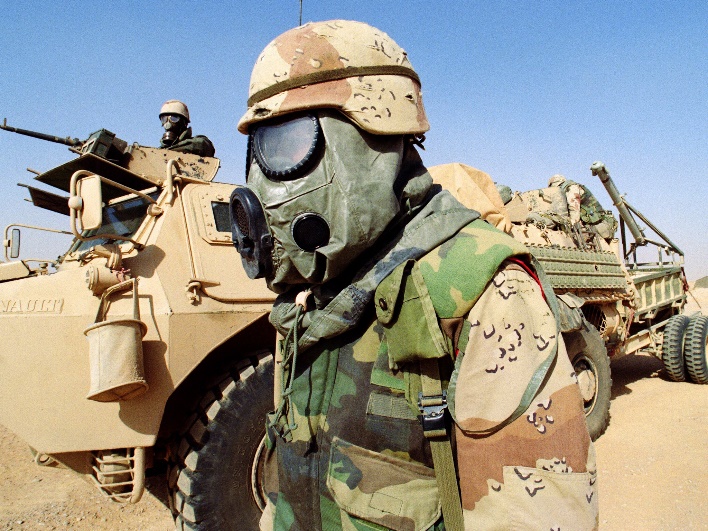 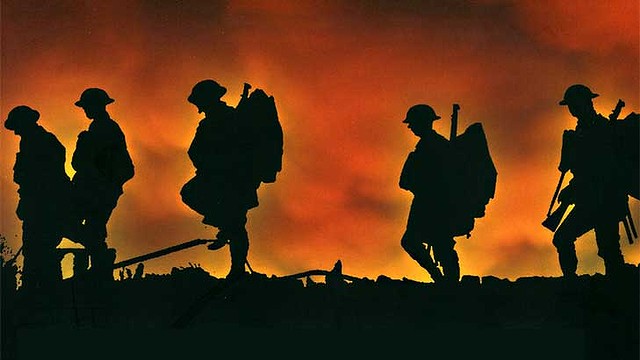 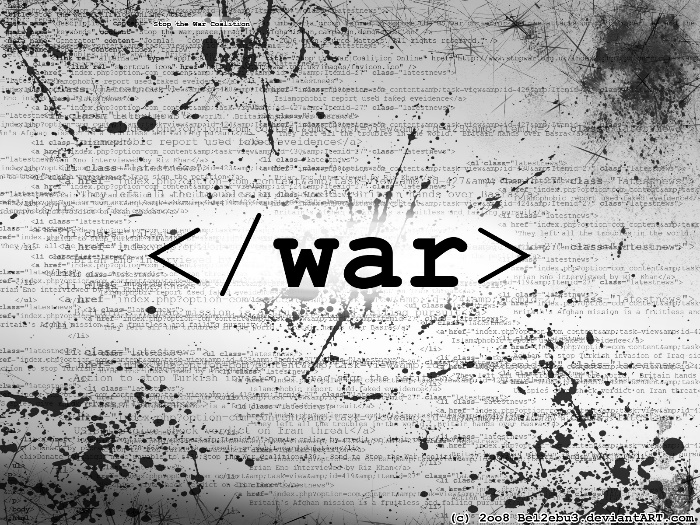 What is the cost of war?
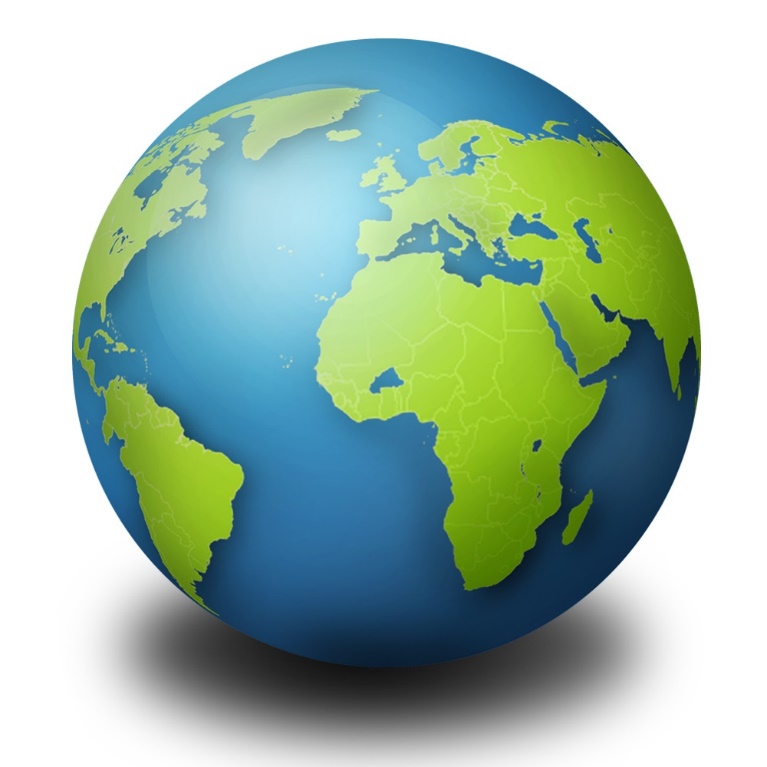 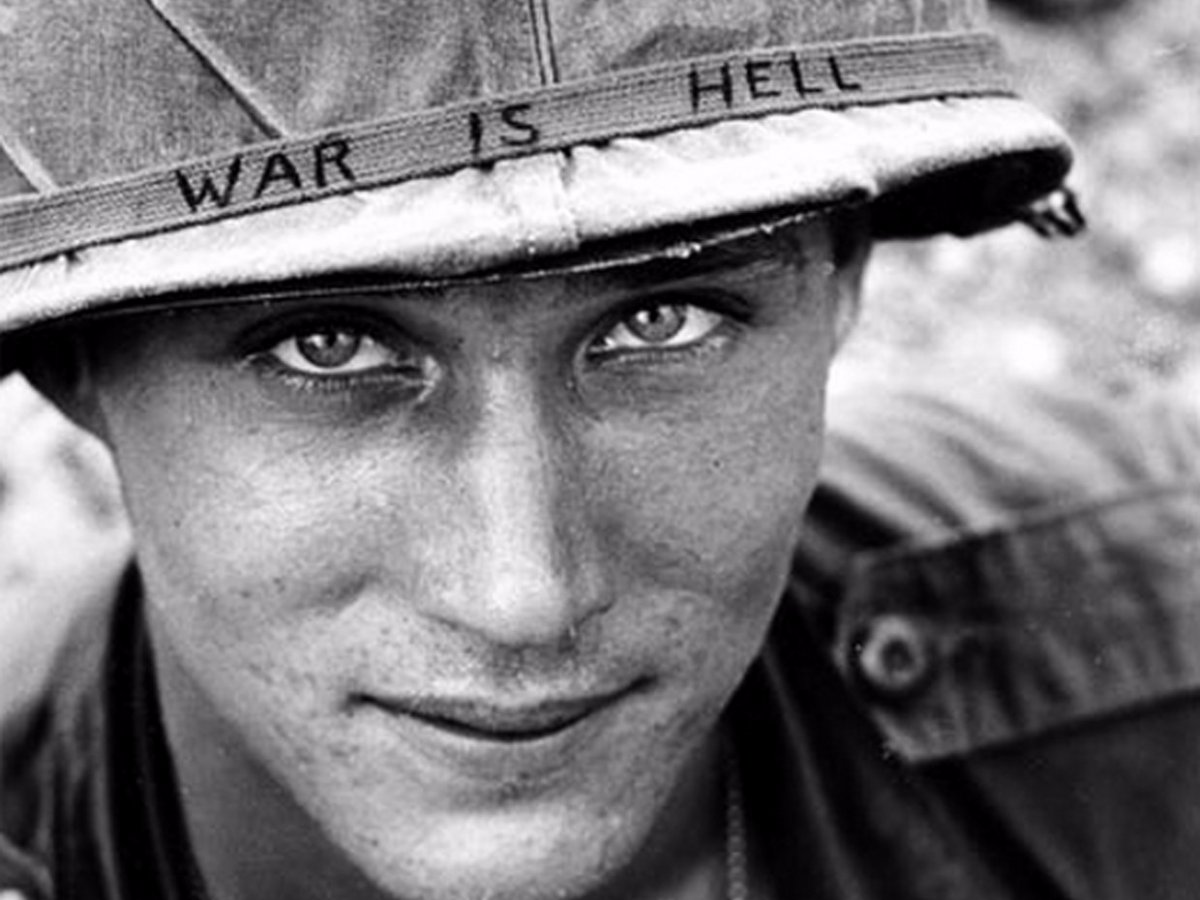 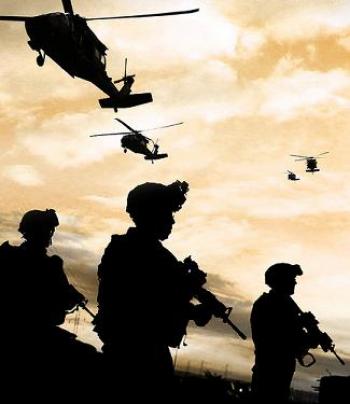 Characterization
ELOs
 I understand the difference between Direct and Indirect characterization
 I can list the 5 ways an author indirectly reveals characters (STEAL)
QUIZ ON THESE TOMORROW
Characterization
Watch video: https://www.youtube.com/watch?v=IRW6yVOHCQc 
 Fill in chart with the words for STEAL
What is characterization?
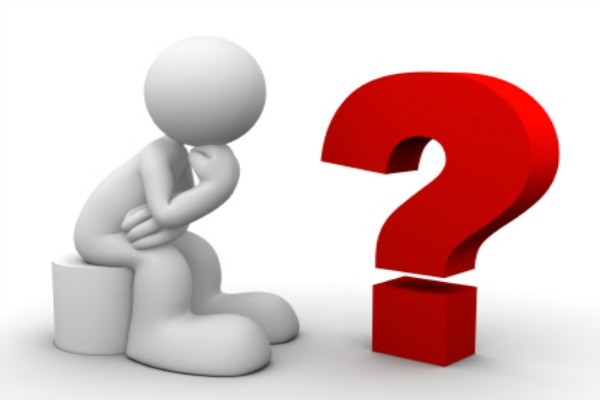 How the author reveals the personality and traits of the character
Characterization
What do each of these mean?
“TELLS”: the author makes direct statements about a character’s personality or traits.
“SHOWS”: the author reveals information about a character through their thoughts, actions, what other characters say, etc.
Indirect Characterization
What are the 5 ways an author can reveal a character’s personality/traits, INDIRECTLY?
SPEECH
THOUGHTS
EFFECT on other characters
ACTIONS
LOOKS
Direct/Indirect?
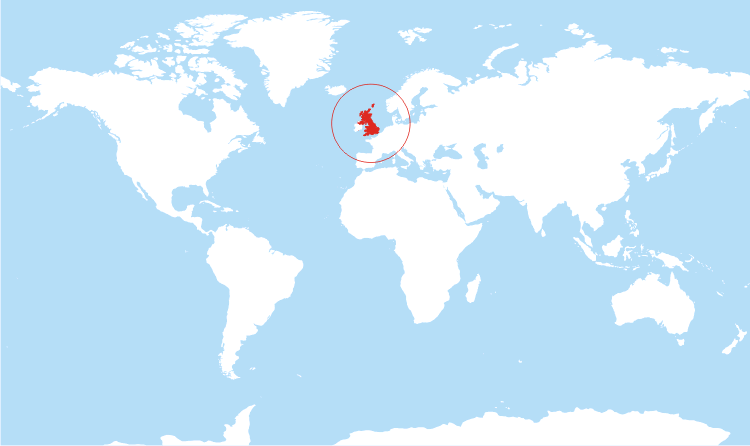 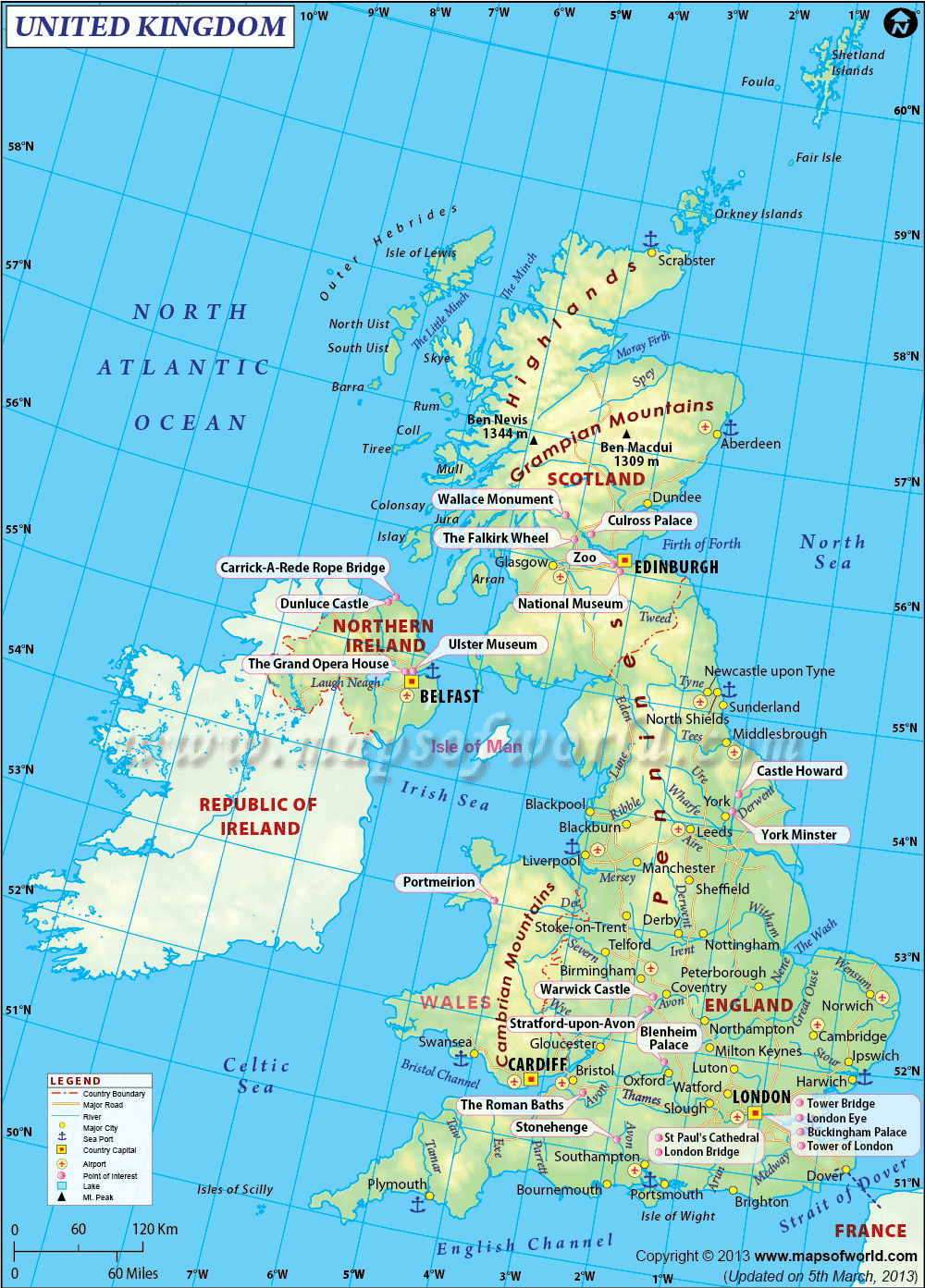 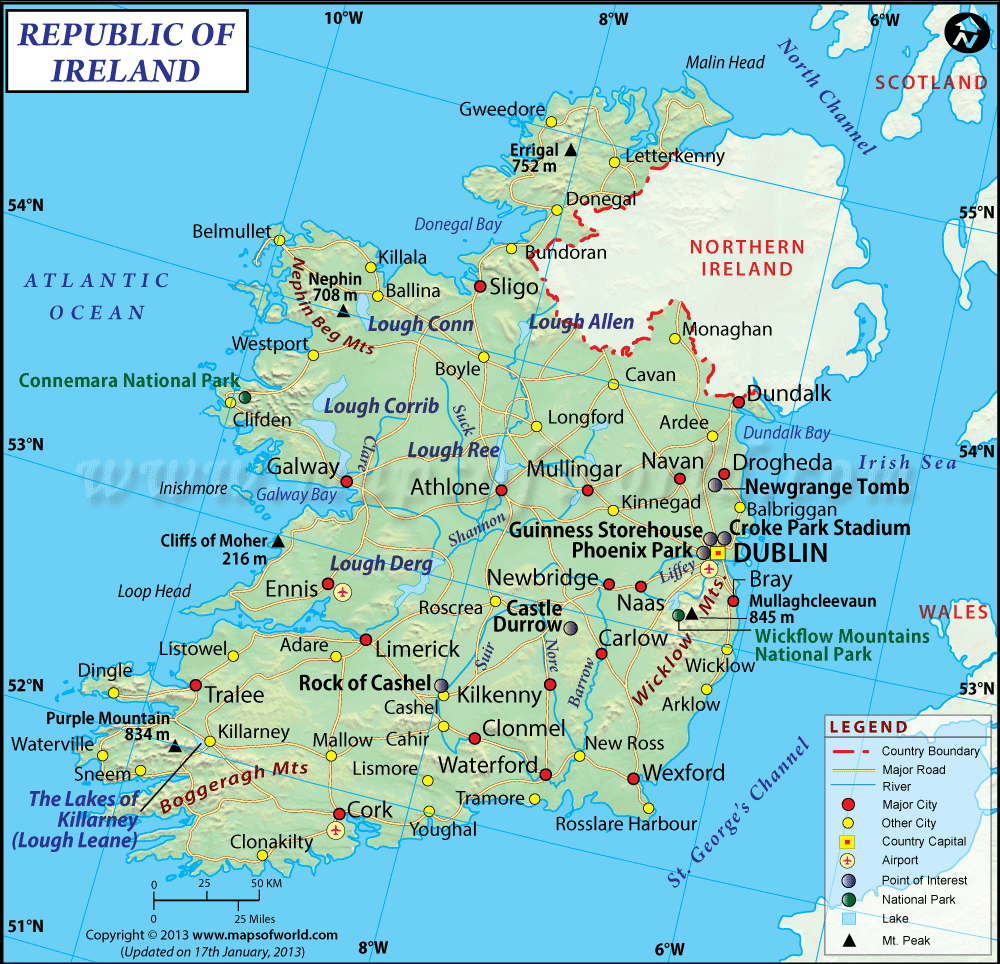 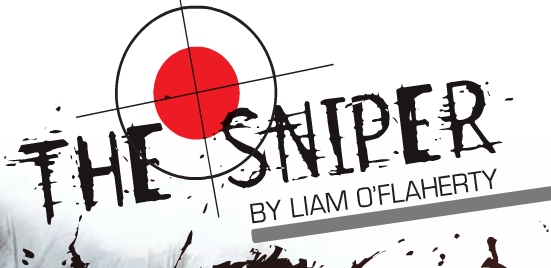 Your Task: HIGHLIGHT anything that shows us about the sniper’s personality or traits (STEAL)
https://www.youtube.com/watch?v=nTE59C7Y6fI
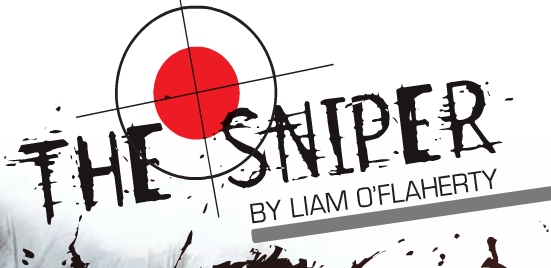 Characterization in:
YOUR TASK:
Find & highlight parts in the story where the sniper’s personality/traits are revealed
Write those down in the appropriate box 
Explain what the thoughts, actions, etc. of the sniper REVEAL about them
ELOs:
I can list character traits/adjectives to describe the character in the text
I can find supporting evidence from the text to support my choice of adjectives/traits
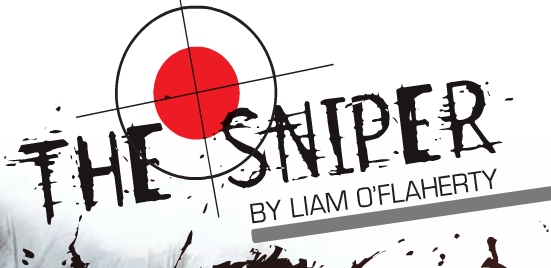 Characterization in:
TASK: Use the information from your STEAL chart to write a properly formatted paragraph about the characterization of the sniper in this short story.
ELO:
I can write a properly formatted paragraph to discuss characterization
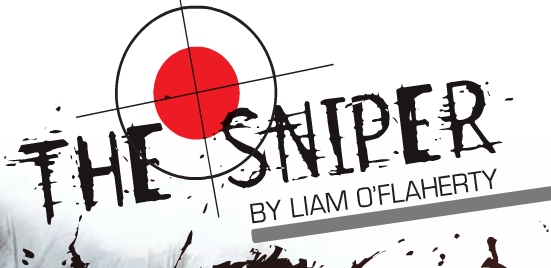 YOUR TASK
Complete the Questions about The Sniper
ELOs:
I can read text and make inferences
I can address the prompt or question
I can define and identify irony
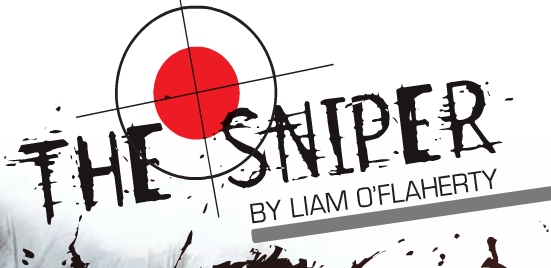 What does it tell us about the cost of war?
War reduces human beings to objects
They have no names or faces.  They are targets to be shot at from a distance.
War knows no boundaries (age, sex, location, family ties)
IRA sniper is a young man, informer is an old woman.  Fighting takes place in the middle of a city after sundown.  IRA sniper kills his own brother.
ELO:
I can identify the main idea(s) or message(s) that the author wants readers to think about.